Comunicación
¿Qué es un código de comunicación?
Tipos de códigos
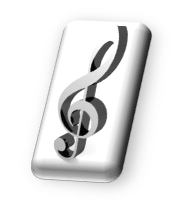 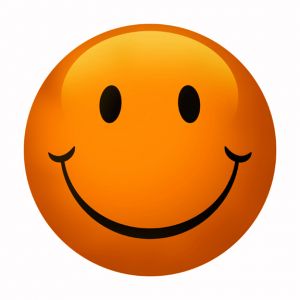 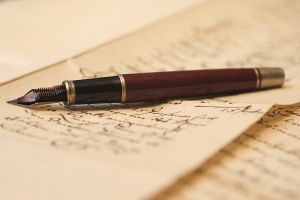 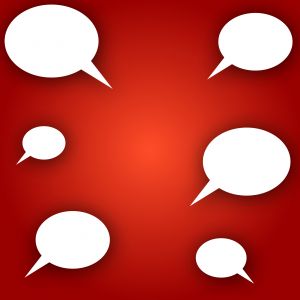 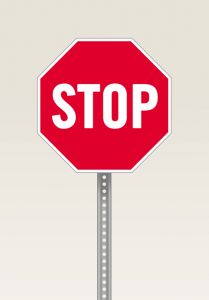 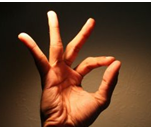 1
No Verbales
Verbales
Proceso de la Comunicación
Cómo anteriormente citamos, la comunicación es…
…un proceso mediante el cual un sistema transmite información a otro sistema que es capaz de recibirla.
Las características  de este proceso son…
2